Control frames and MAPC for Colocated BSSID Set
Nov 2024
Authors:
Slide 1
Hart et al (Cisco Systems)
Situation (1/3)Colocated BSSID Set = Multiple BSSID Set xor Co-hosted BSSID Set
Overheads from 802.11’s xIFS and preamble means that MU+TB PPDUs are the key path to efficiency
Non-AP STAs are split across SSIDs on the same AP radio hardware via virtual APs and BSSs
Common in the enterprise and now the home too (e.g., core devices + guest devices)
These virtual BSSs make up a Colocated BSSID Set, as one of:
Multiple BSSID Set
Beacon + Probe Response frame sharing/compression
Used predominantly at 6 GHz; harder to use at 2.4/5 GHz due to legacy
xor Co-hosted BSSID Set
Separate Beacon + Probe Response frames for each BSSID
Predominant VBSS mechanism at 2.4+5 GHz due to legacy
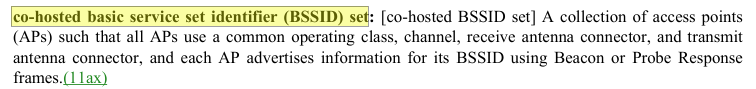 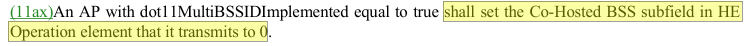 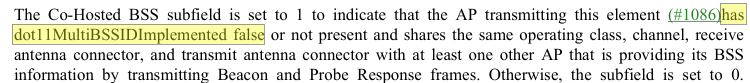 [1]
Colocated BSSID Set
Key:
Multiple BSSID Set
Co-hosted BSSID Set
APa
Transmitted BSSID (bold)
xor
APa
APb
APc
APd
APa
APb
APc
APd
APb
Nontransmitted BSSID (normal)
Slide 2
Hart et al (Cisco Systems)
Situation (2/3)Both kinds of sets are identified via similar signalling
Multiple BSSID Set [1]
Both kinds of sets are identified via the number of variable LSBs of the BSSID
E.g., If the virtual BSSs’ BSSIDs can take the form of 0x012345x (x = 0x0...0xf), with a max of 16 BSSIDs in the set, then this is signaled as n = 4
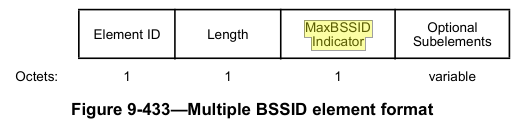 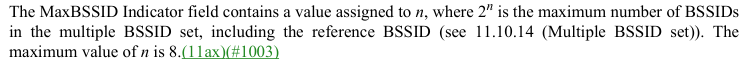 Co-Hosted BSSID Set [1]
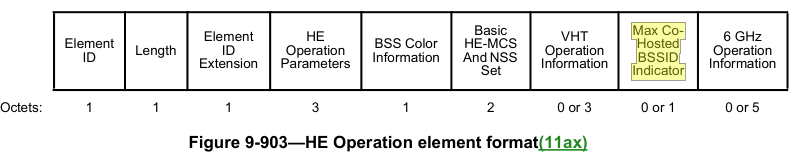 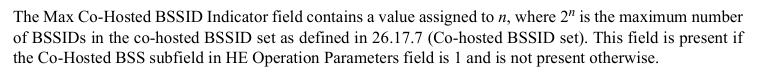 Slide 3
Hart et al (Cisco Systems)
Situation (3/3)Enhanced Control frame features are confined to Multiple BSSID Sets
11ax and 11be features are consistently defined for Multiple BSSID Sets but erratically defined for Co-hosted BSSID Sets:
Both Multiple BSSID Sets and Co-hosted BSSID Sets
BSS Color (§3.2 [1])
Intra-BSS and inter-BSS PPDU classification (§26.2.2 [1])
Dual NAV (§26.2.4 [1])
Non-SRG & SRG OBSS PD level (§26.2.3, §26.10.2 [1])
PSR-based SR (§26.10.3 [1])
Multiple BSSID Sets only
Rx Control Frame To MultiBSS (§9.4.2.247.2 [1]), which allows set-wide operation of:
MU-RTS + CTS (§26.2.6.3 [1])
NDPA + NDP (§26.7.3 [1])
Trigger + TB PPDU (§26.5.2.2.1, §26.5.2.2.4, §26.5.2.3.1 [1])
Multi-STA BA (§26.4.1 [1])
HE dynamic SM power save (§26.14.4 [1])
Slide 4
Hart et al (Cisco Systems)
Three ProblemsCo-hosted BSSIDs + Multiple MBSSID Beacons lose out (etc)
Co-hosted BSSID Set
Co-hosted BSSIDs cannot partake in the important features enabled by Rx Control Frame To MultiBSS feature
At 6 GHz, due to the Beacon frame length issue, a high number of SSIDs (and thence virtual APs) is enabled via multiple MBSSID Beacons 
Basically, a co-hosted set of a Multiple BSSID Sets
But 802.11 has no language to account for this 
VBSSs are always one or the other
Worse, the Rx Control Frame To MultiBSS feature-set is not available across the Multiple BSSID Sets
In C-TDMA, when a portion of the TXOP is granted to a follower AP or returned to the leader AP, that grant and return should apply at the Colocated BSSID Set level for efficiency
APa
APb
APc
APd
Cb
Cd
Ca
Cc
Colocated BSSID Set
MBSSID1
MBSSID2
AP1a
AP1b
AP2c
AP2d
C1b
C2d
C1a
C2c
Key:
C
Non-AP STA that can participate in MultiBSS features in this TXOP
C
Non-AP STA that cannot participate in MultiBSS features in this TXOP
Slide 5
Hart et al (Cisco Systems)
Solution (1/5)High Level
Explicitly signal the Colocated BSSID Set
Via the number of variable LSBs in the BSSID, sent in the UHR Operation element
(Similar to Multiple BSSID Set / Co-hosted BSSID Set signaling)
 Introduce the Rx Control Frame To Colocated BSSID Set field
Use this to extend the Rx Control Frame To MultiBSS feature-set to all VAPs/VBSSs/VBSSIDs in the Colocated BSSID Set
Wherever a feature is conditioned on “Rx Control Frame To MultiBSS” today, extend that condition, in the UHR draft, to be “Rx Control Frame To MultiBSS = 1 or Rx Control Frame To Colocated BSSID Set = 1”
Or similar, since the details are always a little more involved
Assume all information (PM, DL buffer sizes, BSR, SCS(QC), etc) is shared among APs of a Colocated BSSID Set
or leave anything out (with a sufficiently different BSSID)
Colocated BSSID Set  - can mix’n’match anything
Multiple BSSID Set4
Co-hosted BSSID Set5
APm
Multiple BSSID Set1
Multiple BSSID Set2
Co-hosted BSSID Set3
APg
APh
AP4i
AP4j
AP5k
AP5l
AP1a
AP1b
AP2c
AP2d
AP3e
AP3f
Slide 6
Hart et al (Cisco Systems)
Solution (2/5)Need Colocated BSSID Set BSSID(s) analogous to Transmitted BSSID
Rx Control Frame To MultiBSS feature-set uses the Transmitted BSSID when sending control frames for the entire Multiple BSSID Set. Something similar is needed for a Colocated BSSID Set 
Rx Control Frame To Colocated BSSID Set can go two ways:
Option A: A Colocated BSSID Set has a single Colocated BSSID Set BSSID
Complete aggregation & efficiency for UHR STAs, but certain legacy STAs can never participate
Option B: A Colocated BSSID Set uses any (transmitted) BSSID in the set as a Colocated BSSID Set BSSID
Complete aggregation & efficiency for UHR STAs + all legacy STAs have a way to participate
Key:
Participating UHR Non-AP STA
Option B
Option A
All TXOPs
Later TXOP
Earlier TXOP
Participating Legacy Non-AP STA
Colocated BSSID Set
Colocated BSSID Set
Colocated BSSID Set
X
Legacy Non-AP STA that can never participate
MBSSID1
MBSSID2
MBSSID1
MBSSID2
MBSSID1
MBSSID2
~
Legacy Non-AP STA not participating in this TXOP
AP1a
AP1b
AP2c
AP2d
AP1a
AP1b
AP2c
AP2d
AP1a
AP1b
AP2c
AP2d
AP2a
Transmitted BSSID (bold)
~
~
~
~
X
X
AP1a
Colocated BSSID Set BSSID
Slide 7
Hart et al (Cisco Systems)
Solution (3/5)Simplest if AIDs are unique across STAs of a Colocated BSSID Set
Simplest if AIDs are unique across STAs of a Colocated BSSID Set 
Since then the STAID is unique too
In a Multiple BSSID Set, the first 2n AIDs are reserved to indicate groupcast traffic in the TIM element in Beacon frames
This is still only needed for Multiple BSSID Sets
Aka no need to expand to a Colocated BSSID Set since the co-hosted BSSIDs and “nothing” BSSIDs still have their own Beacon frames
Slide 8
Hart et al (Cisco Systems)
Solution (4/5)C-TDMA lets All Clients of a Colocated BSSID Set Be Served in one TXOP
As we have seen, a virtual AP in a Colocated BSSID Set could use these “Colocated BSSID Set” control frames to avoid the overheads of C-TDMA for all its UHR STAs
If there are legacy non-AP STAs in a different Co-hosted/Multiple BSSID Set than the TXOP-holding AP, it can either:
Perform “TXOP-handover-to-self”(!?) (with dashed boxes) via C-TDMA, or 
Perform chained TXOPs (without the dashed boxes)  This should be permitted
C1b
C1x
C2d
C2z
C1a
C1 w
C2c
C2y
NAV
Colocated BSSID Set
(TXOP return)
Initial TXOP
TXOP handover
MBSSID1
Cohosted2
AP1a (initial TXOP holder)
AP1a
AP1b
AP2c
AP2d
C1a/b/w/x
TXOP handover
TXOP handover
Chained TXOP
AP2c (chained TXOP)
C2c or C2y
(TXOP return)
TXOP handover
Chained TXOP
Note: no regulatory impediment to AP2c direct granting the remainder of the TXOP to AP2d instead of a return to AP1a then grant to AP2d
AP2d (chained TXOP)
C2d or C2z
Slide 9
Hart et al (Cisco Systems)
Solution (5/5)MAPC Should be Between Colocated BSSID Sets not between APs
As an example, MAPC technique, consider a leader virtual AP granting a portion of a TXOP via C-TDMA to a follower virtual AP 
Each virtual AP is part of a Colocated BSSID Set
For maximum efficiency, the scheduler for the follower Colocated BSSID Set should be able to transmit to and/or trigger any non-STA (or multiple STAs) across its Colocated BSSID Set
Still based on traffic priority, MAPC agreements, etc
Thus, a TXOP grant (via TXS or whatever) should be a grant to a Colocated BSSID Set via its Colocated BSSID Set BSSID(s)
Ditto, for maximum efficiency, when this follower Colocated BSSID Set returns the remainder of the TXOP, then the scheduler for the leader Colocated BSSID Set should be able to transmit to and/or trigger any non-STA (or multiple STAs) across its Colocated BSSID Set
Bottom line: in C-TDMA (and more broadly, MAPC), resource grants and returns (and coordination) should be at the Colocated BSSID Set level (if present), with the Colocated BSSID Set BSSID(s) as addresses
NAV
TXOP handover
TXOP handover
TXOP portion(s) within Colocated BSSID Set1
TXOP portion(s) within Colocated BSSID Set1
Leader AP(s) of Colocated BSSID Set1 (initial TXOP holder)
Clients of Colocated BSSID Set1
TXOP handover
TXOP handover
TXOP portion(s) within Colocated BSSID Set2
Follower AP(s) of Colocated BSSID Set2
Clients of Colocated BSSID Set2
Slide 10
Hart et al (Cisco Systems)
Summary
Great opportunity for efficiency improvements via combining users across
The multiple Multiple BSSID Sets at 6 GHz, and 
The Co-hosted BSSID Set at 2.4+5 GHz
… by enlarging the “Rx Control Frame To MultiBSS” feature to “Rx Control Frame To Colocated BSSID Set”
MU-RTS + CTS, NDPA + NDP, Trigger + TB PPDU, Multi-STA BA and HE Dynamic SM Power Save across all virtual BSSs
The Colocated BSSID Set approach avoids the overheads of C-TDMA to serve the associated non-AP UHR STAs
Still C-TDMA is needed to serve the associated non-AP legacy STAs within the same TXOP
And there is an opportunity to optimize the C-TDMA-to-self handover via APa  APb  APc
Rather than APa  APb  APa  APc  APa
Finally, when “APs” grant or return a portion of a TXOP to each other via C-TDMA (or any resource via any MAPC technique), to minimize overheads, the grant or return should be at the Colocated BSSID Set level (if present)
Slide 11
Hart et al (Cisco Systems)
Strawpoll 1
Do you agree to add the following text to the 11bn SFD:
The 802.11bn draft shall define how a Colocated BSSID Set can be signaled
The 802.11bn draft shall define how exchanges that involve control frames (namely MU-RTS + CTS, NDPA + NDP, Trigger + TB PPDU, Multi-STA BA and HE dynamic SM power save) can include multiple STAs associated to multiple APs of the same Colocated BSSID Set


Y / N / A
Slide 12
Hart et al (Cisco Systems)
Strawpoll 2
Do you agree to add the following text to the 11bn SFD:
The 802.11bn draft shall define how MAPC-related resource sharing can operate at the Colocated BSSID Set level 


Y / N / A
Slide 13
Hart et al (Cisco Systems)
References
[1] 802.11REVme Draft 7.0
Slide 14
Hart et al (Cisco Systems)
Backup
Slide 15
Hart et al (Cisco Systems)